COMP1205 Week 9
Professional Development
Legal, professional and ethical perspectives
Legislation 1
Dr. Su White
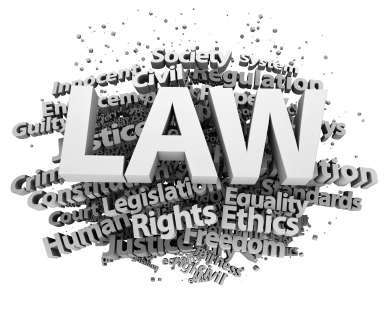 http://www.edshare.soton.ac.uk/12511
EdShare notes
The EdShare content for this lecture may also include additional reference material
Please also refer to the Blackboard site when undertaking revision
Dr Su White saw@ecs.soton.ac.uk          COMP1205 w7-12  http://www.edshare.soton.ac.uk/12511/
2
23/03/2014
[Speaker Notes: Each group will make a 10 minute presentation on their allocated topic shown in the table
below.
•  Detailed briefs for each presentation are available at http://www.edshare.soton.ac.uk/12511/
The brief provides guidance and background references to help with your preparation.
•  Every group participant will make a contribution.
•  Presentations should be compiled using PowerPoint and will be submitted via the handin
machine in the week prior to the presentations (week 10, after Easter)
•  Each slide set must have a first slide including the title and group number, and a second slide
with a titled photograph of each participant.
•  Presentations will be made during week 11 & 12
•  If you do not participate in the presentation you will not be awarded any marks, unless this
has been specifically negotiated because of individual circumstances
•  Contributions will be marked by course lecturers using the mark sheet shown at the end of
this document. This will produce a group mark.
•  You will be given immediate direct verbal feedback as a group after the presentation and
during the allocated presentation slot.
•  You will also gain a further contributory individual mark by participating in the review
process, for which you will be allocated a slot.
•  You will use the standard mark sheet to create your review mark.
•  You will submit your marks online via an interactive form.
•  You are welcome to attend any of the presentations; many of them are relevant to your
studies.]
Overview: timescales and topics
N.B. Overview of entire module assessed by multiple choice exam
Ethics and Professionalism are threads which run throughout the module
Dr Su White saw@ecs.soton.ac.uk          COMP1205 w7-12  http://www.edshare.soton.ac.uk/12511/
3
23/03/2014
Based on module needs and past experience
What is important…
Dr Su White saw@ecs.soton.ac.uk          COMP1205 w7-12  http://www.edshare.soton.ac.uk/12511/
4
23/03/2014
You are not learning to be a lawyer
But with this module
develop some legal awareness
think about your rights
think about your responsibilities
Law in the workplace
Contracted to/retained by your employer
Employed in your organisation
Membership benefit
Professional bodies
Trades Unions
Dr Su White saw@ecs.soton.ac.uk          COMP1205 w7-12  http://www.edshare.soton.ac.uk/12511/
5
23/03/2014
Understand the extent of the area
Dr Su White saw@ecs.soton.ac.uk          COMP1205 w7-12  http://www.edshare.soton.ac.uk/12511/
6
23/03/2014
Example: power & responsibility
commonfactors
Dr Su White saw@ecs.soton.ac.uk          COMP1205 w7-12  http://www.edshare.soton.ac.uk/12511
7
23/03/2014
professional and legal issues might include
environment
e-commerce
creativecommons
intellectualproperty
freedom of information
greenICT
professionalism
code ofconduct
open source
opendata
accessibility
digitalfutures
employmentrights
employmentrights
e-government
equality
globalisation
security
file-sharing
defamation
semanticweb
academicethics
inclusivity
outsourcing
linkeddata
computercrime
professionalbodies
localisation
civic duty
digitalrights management
free speech
libel
socialenterprises
healthandsafety
surveillance
hacking
pornography
responsibility
data protection
privacy
digitaldivide
copyright
censorship
ethics
discrimination
morals
Dr Su White saw@ecs.soton.ac.uk          COMP1205 w7-12  http://www.edshare.soton.ac.uk/12511/
8
23/03/2014
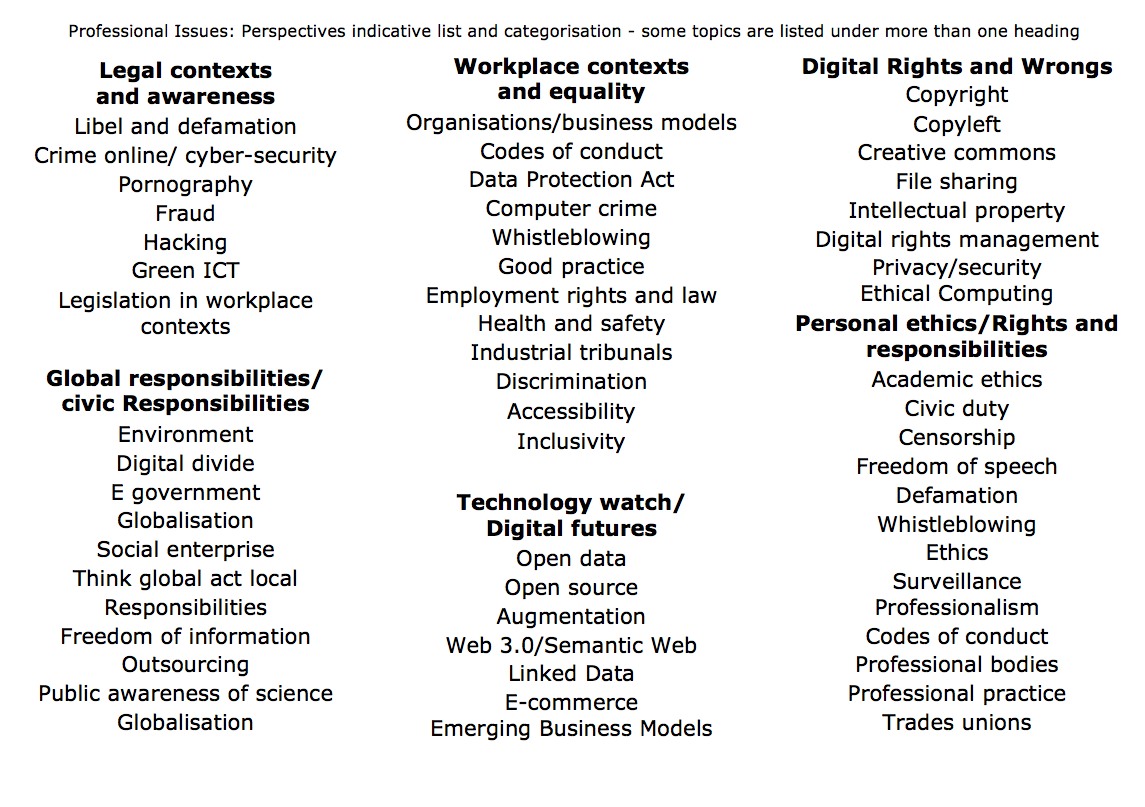 Dr Su White saw@ecs.soton.ac.uk          COMP1205 w7-12  http://www.edshare.soton.ac.uk/12511/
9
23/03/2014
Legal areas
Information, Data and Living in a Connected World











Workplace perspectives: Rights and Responsibilities
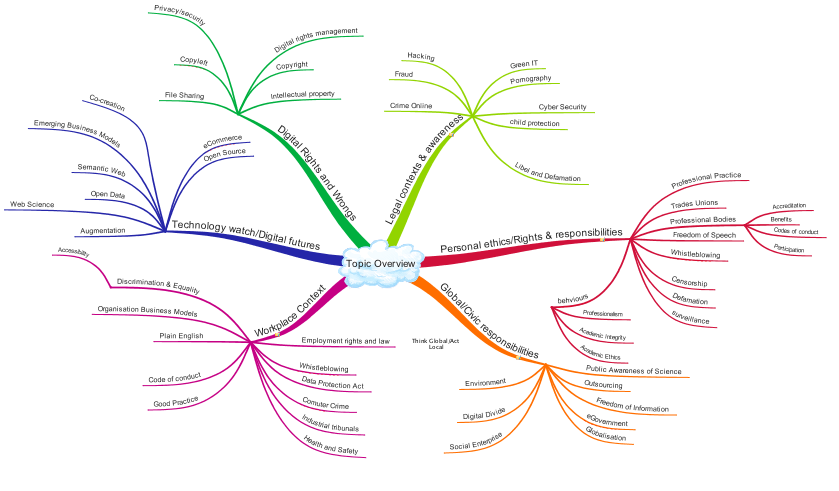 Key topics for legislation
Privacy
Security
Slander, Libel and Defamation
Digital rights and ownership
Intellectual Property
Possible Perspectives
As an individual professional
As an employee
As an individual
As a citizen
You may have personal ethical views or have accepted/committed to to legal and ethical responsibilities
Dr Su White saw@ecs.soton.ac.uk          COMP1205 w7-12  http://www.edshare.soton.ac.uk/12511
11
23/03/2014
Part of the big picture
Types of law in the UK
Dr Su White saw@ecs.soton.ac.uk          COMP1205 w7-12  http://www.edshare.soton.ac.uk/12511/
12
23/03/2014
Overview: Types of law in the UK
Dr Su White saw@ecs.soton.ac.uk          COMP1205 w7-12  http://www.edshare.soton.ac.uk/12511/
13
23/03/2014
UK: Statute Law
Statute law
Made by government
legislation.gov.uk
Context
UK does not have a constitution
Contraints
International treaties
EU law
Acts of Parliament
Debated
House of Commons
House of Lords
Enacted
Royal Consent
Dr Su White saw@ecs.soton.ac.uk          COMP1205 w7-12  http://www.edshare.soton.ac.uk/12511/
14
23/03/2014
Statutes are made by parliament
Example Digital Economies Act 2010
Dr Su White saw@ecs.soton.ac.uk          COMP1205 w7-12  http://www.edshare.soton.ac.uk/12511/
15
23/03/2014
UK: Common Law aka Case Law
Common Law
Precedent of cases
Made by judges
Judgments and interpretation of statute law
Historical roots
In addition to what is covered by statute
Judges rôle
Interpret statutes
Follow precedent
Rule on ‘points of law’
Cannot create new areas of law
Dr Su White saw@ecs.soton.ac.uk          COMP1205 w7-12  http://www.edshare.soton.ac.uk/12511/
16
23/03/2014
Common law examples
Where no statute exists
Confidentiality
Employees have duty of confidentiality to their employers
Extends beyond end of employment
Precedent established in previous court cases
Dr Su White saw@ecs.soton.ac.uk          COMP1205 w7-12  http://www.edshare.soton.ac.uk/12511/
17
23/03/2014
International law: treaties
Government treaties
For example, trademarks, IP
Dr Su White saw@ecs.soton.ac.uk          COMP1205 w7-12  http://www.edshare.soton.ac.uk/12511/
18
23/03/2014
European Legislation
Directives
Instruments
Regulations
Directives
Member states must update laws
Specifies outcome, not implementation
Can be implemented in parts
Example areas
Modernisation of professional qualifications
Restriction of hazardous substances
Energy efficiency/green IT
Packaging and packaging waste
Dr Su White saw@ecs.soton.ac.uk          COMP1205 w7-12  http://www.edshare.soton.ac.uk/12511/
19
23/03/2014
Focus: criminal vs civil
Criminal law
Behaviour forbidden/outlawed by state
In case law it can be identified as
Civil law
Rights & obligations
Business contracts
Implied contracts
Product liability
Vicarious liability
Employers may be liable for acts by empoyees e.g. slander, defamation, libel
R versus xxxxx
Dr Su White saw@ecs.soton.ac.uk          COMP1205 w7-12  http://www.edshare.soton.ac.uk/12511/
20
23/03/2014
Civil and criminal law can both be relevant
Historically information was not regarded as property
But…
Scanning a book and publishing it on the internet?
Are the author’s and publishers right
Criminal?
Civil?
Dr Su White saw@ecs.soton.ac.uk          COMP1205 w7-12  http://www.edshare.soton.ac.uk/12511/
21
23/03/2014
Key Areas
Communications Act 2003 section 127 (Came into force 25th July 2003 replaced  s43 Telecommunications Act 1984)
Computer Misuse Act 1990 
Copyright design and patents 1988
Data Protection Act 1998
Defamation Act 1996
Disabilities Discrimination Act
Digital economy act 2010
Electronic Commerce (EC Directive) Regulations 2002
Electronic waste disposal
Equalities Act 2010
Health and Safety at work 1974
Harassment protection act 1997
Human rights act 1998
Malicious Communications Act 1988 section 1
Postal Services Act 2000 section 85  (commenced 26th March 2001)
Regulation of Investigatory Powers Act 2000
The focus for this module
Ways of looking at UK law as an IT professional
Dr Su White saw@ecs.soton.ac.uk          COMP1205 w7-12  http://www.edshare.soton.ac.uk/12511/
23
23/03/2014
Data and Information perspectives
Workplace Perspectives: detail W10
Via the presentations…
You provide references, you research topics, relevant in different ways
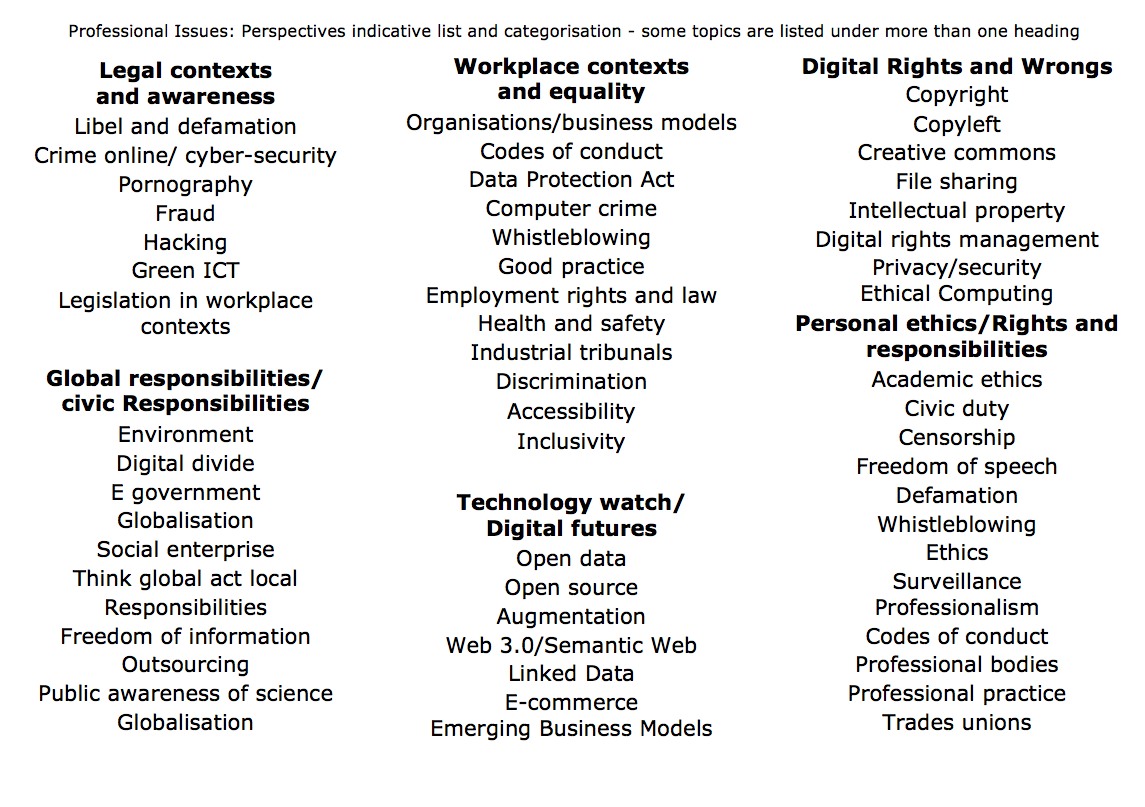 Dr Su White saw@ecs.soton.ac.uk          COMP1205 w7-12  http://www.edshare.soton.ac.uk/12511/
27
23/03/2014
Topic Areas (see how they relate)
Reworking the table overview
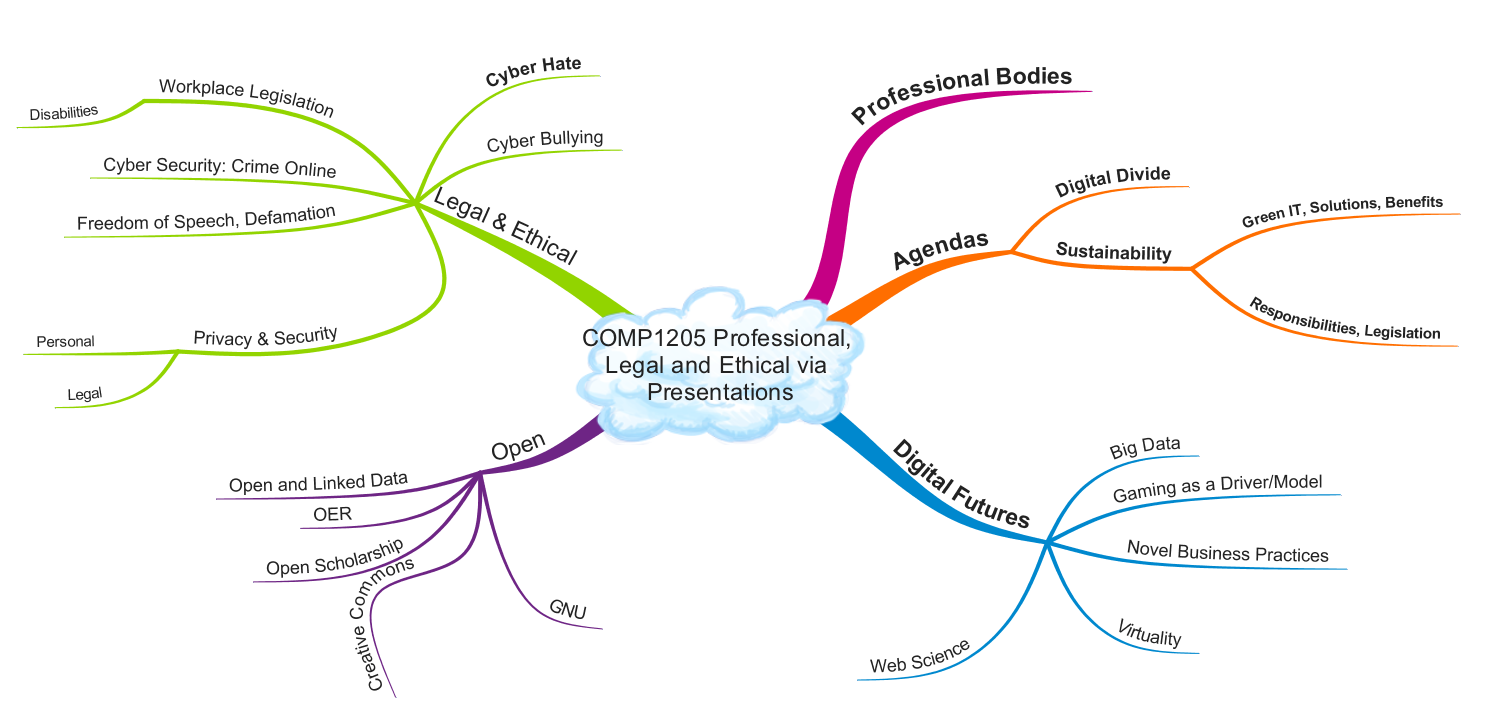 Dr Su White saw@ecs.soton.ac.uk          COMP1205 w7-12  http://www.edshare.soton.ac.uk/12511/
29
23/03/2014
Walkthough some new areas
TAKING AN IT perspective
Dr Su White saw@ecs.soton.ac.uk          COMP1205 w7-12  http://www.edshare.soton.ac.uk/12511/
30
23/03/2014
IT contexts
UK criminal law
By statute
examples
Digital Economies Act 2010
Computer Misuse Act 1990
Design Copyright and Patents Act 1988
UK Civil law
By case history
Issues: 
buggy software
Rights:
when purchased software fails
when purchased software makes me lose money
Dr Su White saw@ecs.soton.ac.uk          COMP1205 w7-12  http://www.edshare.soton.ac.uk/12511/
31
23/03/2014
New technologies -> disruption
Existing legislation
Was not prepared for new contexts

But…
Are there actually new crimes…
or are there just new ways of committing old crimes
New legislation
Moral panic
May need refinement
Appeals, civil action to augment legislation
Examples
Malicious hacking
Technological attack (viruses)
Perceived social threat
Dr Su White saw@ecs.soton.ac.uk          COMP1205 w7-12  http://www.edshare.soton.ac.uk/12511/
32
23/03/2014
Response to disruption
Computer misuse act 1990
Fraud, hacking, viruses
other computer-related crime
Motivation
Overcome loopholes in existing legislation
Principles
Conduct which is criminal remains criminal when enabled by new means e.g. computer technology
Conduct which is not generally considered to be criminal does not become criminal because of the computer context
Dr Su White saw@ecs.soton.ac.uk          COMP1205 w7-12  http://www.edshare.soton.ac.uk/12511/
33
23/03/2014
Computer misuse act 1990
Causing an computer to perform any function with intent to secure access to any program or data held within a computer
The access intended to be secured is unauthorised
The act is performed with knowledge lack of authorisation at the time of the alledged crime
Further offence
If (having gained unauthorised access) faciliate the commission of an offence
Consequence
Illegal
To use a computer to help set up a crime
Either by yourself
Or by any other person
Dr Su White saw@ecs.soton.ac.uk          COMP1205 w7-12  http://www.edshare.soton.ac.uk/12511/
34
23/03/2014
Computer misuse act
A person is guilty of an offence if….
The commit any act which causes the unauthorised modification of the contents of a computer
At the time of the act they have 
the requisite intent
and 
the requisite knowledge
Dr Su White saw@ecs.soton.ac.uk          COMP1205 w7-12  http://www.edshare.soton.ac.uk/12511/
35
23/03/2014
Computer fraud
Fraud
Gaining financial gain by deception
Theft
Taking with intent to permanently deprive
Using a computer to obtain money illegally is fraud
Computer fraud often conducted by insiders
Acting without authorisation
Dr Su White saw@ecs.soton.ac.uk          COMP1205 w7-12  http://www.edshare.soton.ac.uk/12511/
36
23/03/2014
Revisiting the week 7 independent tasks
Data protection ACt
DPA:  http://www.edshare.soton.ac.uk/10483/
Links from week 7 (see Blackboard)
Dr Su White saw@ecs.soton.ac.uk          COMP1205 w7-12  http://www.edshare.soton.ac.uk/12511/
37
23/03/2014
Revision resources
DPA - http://www.edshare.soton.ac.uk/10483/
Links from week 7 (see Blackboard)
Use this as a model for the way you approach any of the legal topics
First calibrate your existing knowledge…
Who?
According to the Data Protection Act (1998) "a person who (either alone or jointly or in common with other persons) determines the purposes for which and the manner in which any personal data are, or are to be, processed" is the definition of: 

A data subject 
A data processor 
A data controller 
The Data Protection Commissioner
March 14
[Speaker Notes: According to the Data Protection Act (1998) "a person who (either alone or jointly or in common with other persons) determines the purposes for which and the manner in which any personal data are, or are to be, processed" is the definition of: A data subject A data processor A data controller The Data Protection Commissioner Which of the following rights does an individual NOT have under the Data Protection Act (1998)? The right to prevent data about the individual being used for direct marketing The right to have inaccurate data corrected or erased The right to prevent data about the individual being held The right to find out what data is being held about the individual]
What?
In the Data Protection Act, processing is defined as ___________ information.

Obtaining 
Recording 
Holding
Carry out any operation on
all of the above
None of the above
March 14
Rights
Which of the following rights does an individual NOT have under the Data Protection Act (1998)? 

The right to prevent data about the individual being used for direct marketing 
The right to have inaccurate data corrected or erased 
The right to prevent data about the individual being held
 The right to find out what data is being held about the individual
March 14
Why questions?
To evaluate your knowledge and understanding
To remind you about the stage test
To focus you on the topic under discussion 
You might want to find out the answers to these questions
23/03/2014
Where to find the answers…
Data Protection Act (1998)
Where? …basics
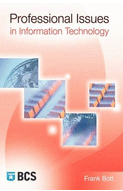 Government Legislation

Data Protection Act


Read and understand
Set book (library)	
Bott Chapter 14:
 Data Protection,
Privacy
Freedom of Information
Other Sources
Information Commissioners Office
 .gov.uk
Data Protection Act 1998
23/03/2014
ICO web site
http://www.ico.gov.uk/
March 14
Gov.uk
Further sources?
Search youtube data protection act (sort of ironic?), copyright would be more so…

See also Holt and Newton (2004) for more background
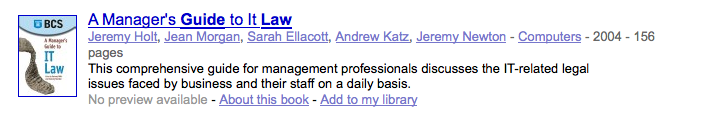 March 14
YouTube –use your critical faculties
http://bit.ly/9DHj2c
23/03/2014
BCS – book details + download
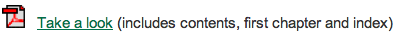 23/03/2014
Google it!
23/03/2014
DPA - extent
From Edwards and Rodrigues, The right to privacy and confidentiality for children: the law and current challenges (2008)
March 14
Checklist (from ICO)
Do I really need this information about an individual? 
Do I know what I'm going to use it for? 

Do the people whose information I hold know that I've got it, and are they likely to understand what it will be used for?
If I'm asked to pass on personal information, would the people about whom I hold information expect me to do this? 

Am I satisfied the information is being held securely, whether it's on paper or on computer? 
And what about my website? Is it secure?
Checklist continued
Is access to personal information limited to those with a strict need to know? 

Am I sure the personal information is accurate and up to date? 

Do I delete or destroy personal information as soon as I have no more need for it?
Have I trained my staff in their duties and responsibilities under the Data Protection Act, and are they putting them into practice? 

Do I need to notify the Information Commissioner and if so is my notification up to date?
Data must be
* Fairly and lawfully processed
    * Processed for limited purposes
    * Adequate, relevant and not excessive
    * Accurate and up to date
    * Not kept for longer than is necessary
    * Processed in line with your rights
    * Secure
    * Not transferred to other countries without    adequate protection
Think about these pointers
Sources
Via a library search
Through selective searching (government and official sites)
Through popular sources/feeds
Use this approach
For private study
For group preparation
you may be expected to demonstrate familiarity with sources of information in the exam
23/03/2014
There are some related resources in EdShare
http://www.edshare.soton.ac.uk/9625
Related topics…
Privacy and Ownership
Privacy
DPA  ✓
Surveillance
Freedom of Information
Human Rights Act
Pointers plus private study
You need to do this private study for the  exam
23/03/2014
Use the DPA example/model
This class has identified four topics which come within the frame of privacy 
Use the range of sources shown for the DPA
 identify information on each topic
Surveillance
Freedom of Information
Human Rights Act
Questions
Books
Guidance from official web sites – e.g. .gov.uk
The source legislation – http://legislation.gov.uk from the national archive
Business advice – business link – http://www.businesslink.gov.uk/
Public Services Portal – http://www.direct.gov.uk/
Library Searches http://www.soton.ac.uk/library/
YouTube searches http://www.youtube.com/
Professional bodies – e.g. British Computer Society http://www.bcs.org/
23/03/2014
Conducting private study
Find Information
Google searches for orientation
Keywords
Keywords + ‘tutorial’
Keywords + ‘quiz’
Keywords + ‘ac.uk’ | ‘.edu’
Critical reading of responses
Targeted searches to gather information
Further work to organise information
Organise/review
You might want to work alone
You might like to work together
Study groups
Revision groups
Student wiki
23/03/2014
Think about a bigger picture…
23/03/2014
Starting points
Starting points
Data and Information
Think about a bigger picture…
23/03/2014
Build up your knowledge step by step
Reminders:Module overview
Dr Su White saw@ecs.soton.ac.uk          COMP1205 w7-12  http://www.edshare.soton.ac.uk/12511/
67
23/03/2014
Work smarter not harder
Approaches
Intellectually 
Understand your motivations
Imaginatively
Develop and use your creativity and imagination
Make your tasks enjoyable
Intuitively
Learn to know what works for you
Pareto principle
20% of the effort produces 80% of the result
… but think about it logically, rationally
One touch
Capture all the necessary information in a single touch
Work smarter not harder
Follow up: Dan Pink – RSA Animate, see refs and links
Dr Su White saw@ecs.soton.ac.uk          COMP1205 w7-12  http://www.edshare.soton.ac.uk/12511/
68
23/03/2014
The presentation topics relate to the syllabus..
You will become a specialist
Use your presentation to understand content, context and perspectives as well as develop skills
Many of the other presentations will have content which relates to the exam topics, pay attention 
Dr Su White saw@ecs.soton.ac.uk          COMP1205 w7-12  http://www.edshare.soton.ac.uk/12511/
69
23/03/2014
Formal/timetabled
Informal/un-timetables
Lecture
The big picture
Pacing
Blackboard
Links and references
Out of class
Take the quizzes
Watch videos
Read overviews
Work through tasks
Think and discuss
Prepare assessments
Prepare for examination
Objective: knowledge, skills and understanding
Overview: working method
Dr Su White saw@ecs.soton.ac.uk          COMP1205 w7-12  http://www.edshare.soton.ac.uk/12511/
70
23/03/2014
[Speaker Notes: Knowledge, skills and understanding
How you work to understand the big picture..]
Reminder: rationale of the structure
Guidance and prompting 
Plus… directing you to a realistic/sustainable approach

This is not the same as coding, maths or other ‘hard’ subject areas
But it is very relevant to your degree…
… and the approach is relevant to future study and work

Find out, think about, re-present
Work in groups
Find your strengths
Overcome your weaknesses
Enjoy yourselves
Dr Su White saw@ecs.soton.ac.uk          COMP1205 w7-12  http://www.edshare.soton.ac.uk/12511/
71
23/03/2014
Quiz
Quiz notes
You will be invited to respond to a short survey/quiz (midweek)
Designed to find calibrate
The progress you have made so far
Your familiarity with topics we are going to study
Your familiarity with the topics within the exam
The way which you are relating COMP1205 to the rest of your studies
Your responses will be anonymous

But

I can send you reminders …If you have not completed the task
Before next week
The quizzes are designed help you understand the breadth of the topics we are going to study in a quick and easy way
Dr Su White saw@ecs.soton.ac.uk          COMP1205 w7-12  http://www.edshare.soton.ac.uk/12511/
72
23/03/2014
Overview: timescales and topics
Overview of entire module by multiple choice exam
Ethics and Professionalism are threads which run throughout the module
Dr Su White saw@ecs.soton.ac.uk          COMP1205 w7-12  http://www.edshare.soton.ac.uk/12511/
73
23/03/2014
Thank you ;-)
Su White
saw@ecs.soton.ac.uk 
+44 (0)23 8059 4471
http://www.ecs.soton.ac.uk/~saw
Tasks: Other key areas
Copyright Design and Patents Act
Review the slides, make notes 
Related slides – rights and ownership online http://www.edshare.soton.ac.uk/9939/
Dr Su White saw@ecs.soton.ac.uk          COMP1205 w7-12  http://www.edshare.soton.ac.uk/12511
75
23/03/2014